Loopbaan oriëntatie begeleiding
Herman Mooij
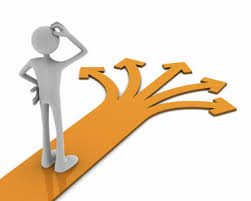 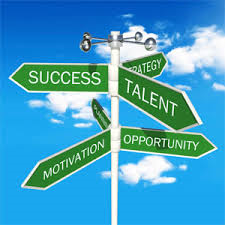 Studeren aan het HBO/WO
Hoe vergaat het anderen??
Resultaten na 1 jaar
Motieven studiekeuze (%)
Uitval en Keuzemotieven
Succesvolle studenten:
Inhoud interessanter
Aansluiten bij capaciteiten
Bredere beroepsmogelijkheden
Specifiek beroep
Uitval en Keuzemotieven
Uitvallers:
Kans op een baan
Salaris
Status
Waar ga je studeren?
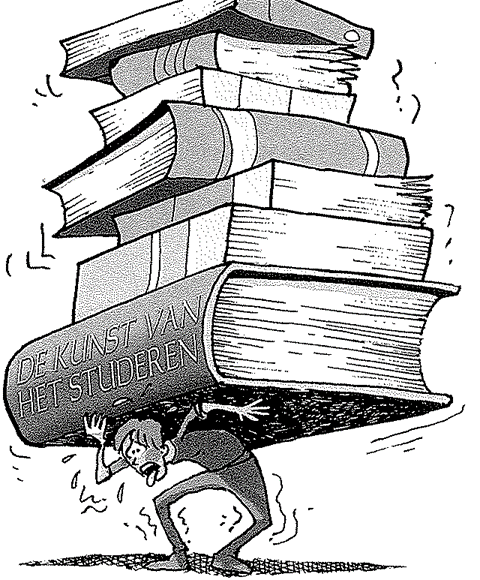 Sfeer / kwaliteit opleiding
Docenten
Tentamens / herkansingen
Werkvormen
Begeleiding
Stad / wonen / reizen
Met vwo-diploma naar HBO?
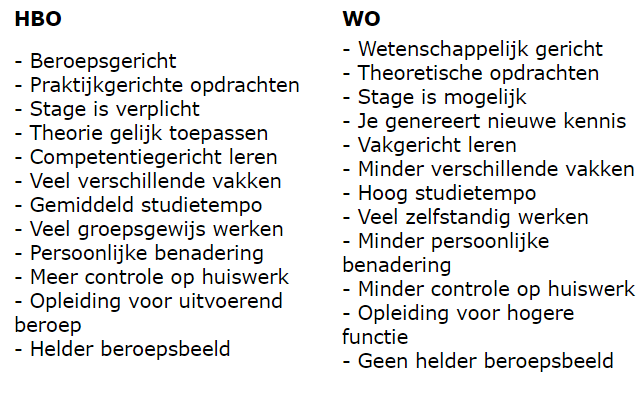 www.studiekeuze123.nl
Ouders: “Je moet zelf kiezen!”
Maar wat zegt de student?

“Mijn ouder is mijn belangrijkste adviseur.”

55% eerstejaars universiteit
70% eerstejaars HBO
Tien tips voor ouders
Tip 1: bezoek samen met uw kind de Open Dag ook online
Tip 2: doorvragen na een bezoek.Wat trekt je aan in deze studie?Waarom kies je voor Saxion?
Tip 3: werkvormenPassen de werkvormen bij uw kind?
Meer tips
www.wur.nl/nl/Onderwijs-Opleidingen/ouders.htm
Bezoeken / oriënteren / kiezen
Open Dagen (vanaf eind oktober) zie www.ulenhof.nl
Meeloopdagen
Proefstuderen
Mentor / decaan
Mentor: stimuleert en houdt contact ook over vervolgstudie

Decaan: voor specifieke vragen betreffende opleidingen, etc.
Ga in gesprek met:
Ouders / kennissen / vrienden
Decaan
Studenten
Aanmelden
Inschrijven via Studielink vanaf 1 oktober maar vóór 1 mei 2024
Numerus Fixus-studies (decentrale selectie):
vóór 15 januari 2024! 
rangnummer 15 april
Studiekeuzecheck / Proefstuderen
Niet bindend advies
Opleidingen met numerus fixus
Maximaal 2 dezelfde selectiestudies kiezen
Uitzonderingen HBO:Mondzorgkunde, Fysiotherapie en Verloskunde
Uitzonderingen WO:Geneeskunde, Tandheelkunde, en Dierengeneeskunde.
Houd daarom 2e of 3e keuze achter de hand!
Decanaat
Heb je vragen? Neem contact op met je mentor.

Kom je er niet uit maak dan een afspraak!

herman.mooij@achterhoekvo.nl
Studiekosten
Tegemoetkoming Scholieren
Studiefinanciering
Tegemoetkoming Scholieren
Voor leerlingen in:
het Voortgezet Onderwijs vanaf 18 jaar
VAVO via het Ulenhofcollege

Basistoelage: € 125,07 thuiswonend
Eventueel aanvullende toelage: max. € 96,55
Aanvragen via www.mijnduo.nl
Wat kost studeren? Ruim 1200 euro p/m!
Huur: 450 euro										Uitwonend student	Bron: Nibud.nl 
Boodschappen: 181 euro
Studieboeken en -benodigdheden: 58 euro
Vervoer (naast de OV-kaart): 63 euro
Ontspanning, uitgaan en sport: 146 euro
Kleding en schoenen: 47 euro
Zorgverzekering: 126 euro
Telefoon: 26 euro
Collegegeld: 190 euro  (2021-2022: 2530 euro voor HO 1e jaar helft)
Inkomsten
Bijbaantje(s)
Zorgtoeslag
Ouderbijdrage
Studiefinanciering
Studiefinanciering HBO / universiteit
Voor voltijd studeren
Aanvragen via www.duo.nl(digiD met sms-functie nodig)
Drie maanden tevoren aanvragen
Kinderbijslag <18 jaar vervalt
Studiefinanciering
Leendeel: moet altijd worden terugbetaald
Basislening
Collegegeldkrediet
Beursdeel: onder voorwaarden een gift
Aanvullende beurs (afhankelijk ouderinkomen)
Studentenreisproduct
Studiefinanciering
Aanvullende beurs + studentenreisproduct = prestatiebeursWordt gift indien diploma behaald binnen 10 jaar
Duur studiefinanciering (uitgaande 4-jarige opleiding)
Aanvullende beurs		4 jaar
Reisvoorziening			5 jaar
Basislening				7 jaar
Collegegeldkrediet		7 jaar
Studiefinanciering HO
Prestatiebeurs - Thuiswonend   € 110,  uitwonend € 274 (439 23-24)
Aanvullende beurs van max. € 416(afhankelijk inkomen ouders, meerdere kinderen)
Studentenreisproduct
Mogelijkheid om bij te lenen ( max. € 683)
DUO Webinar Studiefinanciering
Op donderdag 26 oktober 19.30 webinar.
U krijgt antwoord op veel vragen over studiefinanciering.
duo.nl/webinar


De webinar van 2022 kunt u terugkijken. 
https://duo.nl/webinar/studiefinanciering-aanvragen-voor-het-hoger-onderwijs.jsp
Belangrijke informatie
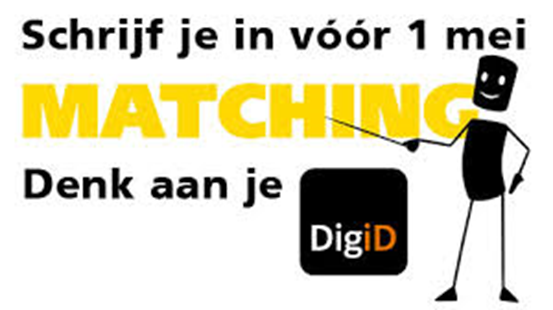 www.studie-kosten.nl 
www.duo.nl
www.studielink.nl
www.studiekeuze123.nl
www.startstuderen.nl
www.studiekeuzekind.nl
www.wur.nl/nl/Onderwijs-Opleidingen/ouders.htm